Foundations of Software Engineering (FSE 2016), Seattle
Detecting Table Clones and Smellsin Spreadsheets
Wensheng Dou, Shing-Chi Cheung, Chushu Gao, Chang Xu, Liang Xu, Jun Wei
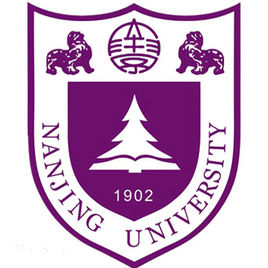 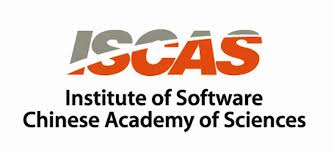 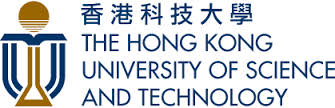 Cloning in Spreadsheet Development
How?
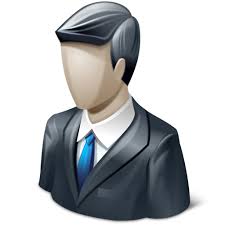 Similar report
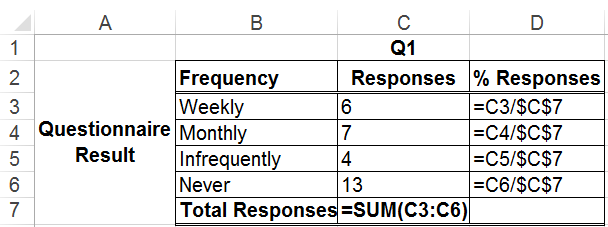 Search
Copy & Paste
New data
Fix formulas
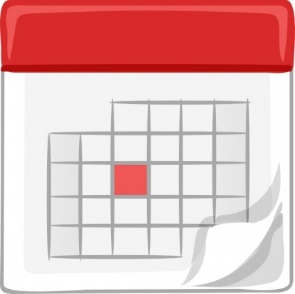 New report
2
Table
Table: a rectangular block of numerical cells
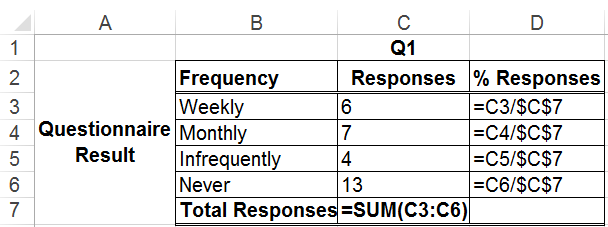 Table
Sheet Q1
Not parts of a table
… real example extracted from EUSES spreadsheet corpus
3
Table Clone
Table Clone: two tables have the same computational semantics
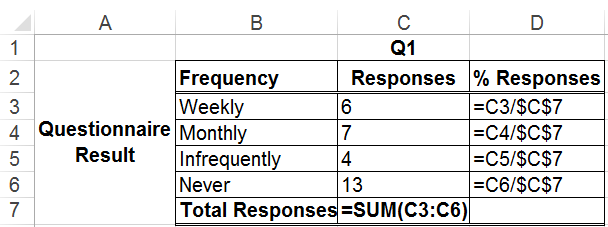 Sheet Q1
Same semantics!
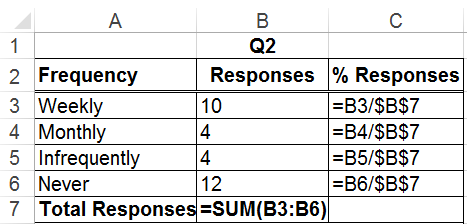 Sheet Q2
4
Clone-Related Smell
Inconsistencies among table clones can be indications of potential smells
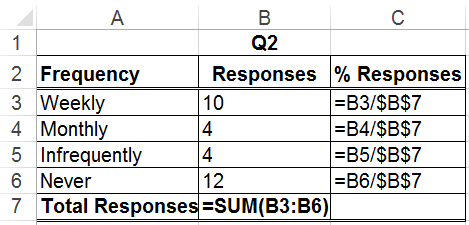 Total responses are $B$7
Sheet Q2
Inconsistency
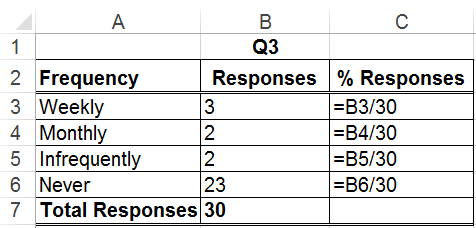 Sheet Q3
Total responses must be 30, and never change!
5
Semantic Smell
Clone-related smells can introduce errors when their input values change
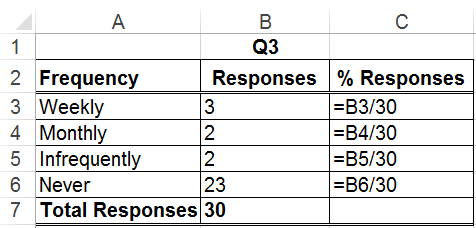 All cells give wrong values!
Sheet Q3
3
31
If total responses change to 31
6
Existing Smell Detectors (1)
No warnings are issued by Excel
Syntactic smell detectors [1][2] (e.g., multiple operations) cannot detect clone-related smells
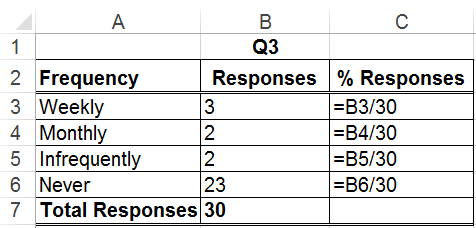 No syntactic smells!
Sheet Q3
[1] F. Hermans, et, al., “Detecting and Visualizing Inter-worksheet Smells in Spreadsheets”, ICSE 2012.
[2] F. Hermans, et, al., “Detecting Code Smells in Spreadsheet Formulas”, ICSM 2012.
7
Existing Smell Detectors (2)
CACheck[1] and CUSTODES[2] aggregate cells into clusters according to formula similarity
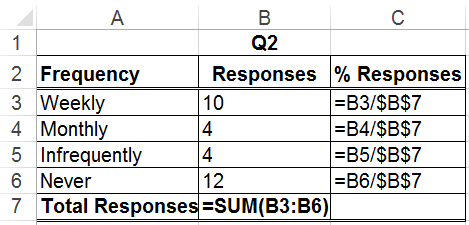 Cell cluster with the same formula pattern
Sheet Q2
Two correct clusters, no smells!
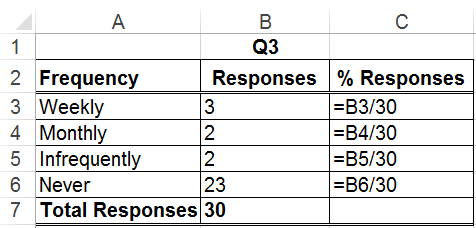 Sheet Q3
Cell cluster with the same formula pattern
[1] W. Dou, et, al., “CACheck: Detecting and Repairing Cell Arrays”, TSE 2016.
[2] S.C. Cheung, et, al., “CUSTODES: Automatic Spreadsheet Cell Clustering and Smell Detection Using Strong and Weak Features”, ICSE 2016.
8
Our Goal
Find tables with the same computational semantics







Detect clone-related smells among table clones
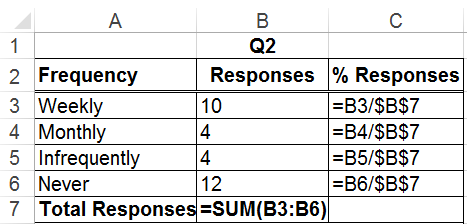 table1
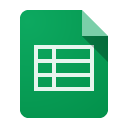 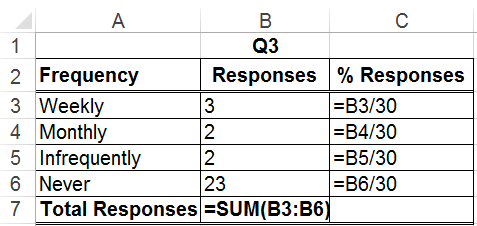 table2
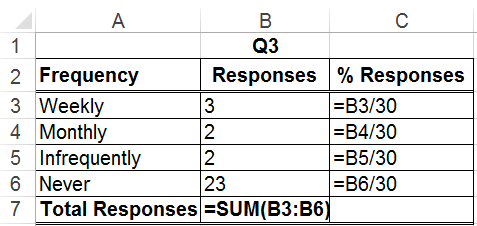 table3
9
Our Goal - Challenges
Find tables with the same computational semantics







Detect clone-related smells among table clones
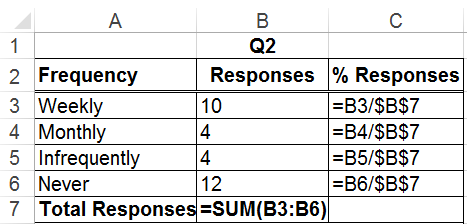 table1
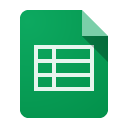 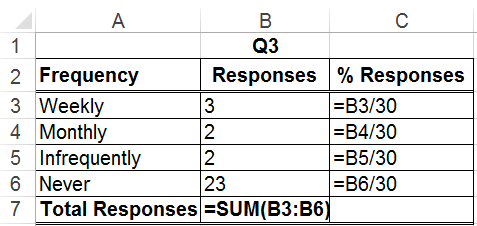 No records indicate copy & paste
table2
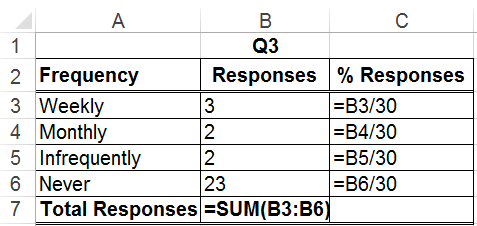 table3
Not all inconsistencies indicate smells
10
Our Key Insight
Cell headers represent cells’ computational semantics
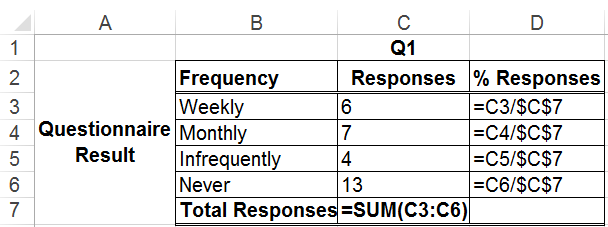 Monthly
: % Responses
11
Our Key Insight
Tables with the same headers would be likely to be clones
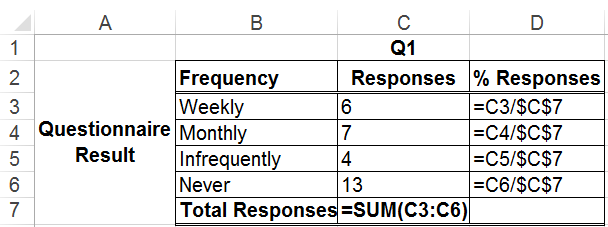 Sheet Q1
Same Headers
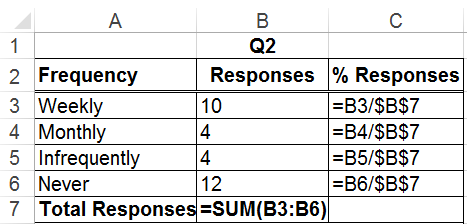 Sheet Q2
12
Which Headers can be Used?
Not all levels of headers are created equal
Only First-level headers are used to detect clones
Sheet Q1
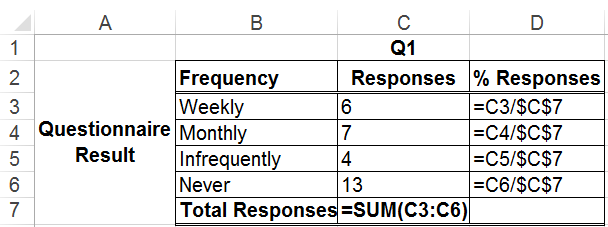 First-level 
headers
Higher-level 
headers
Same
Diff
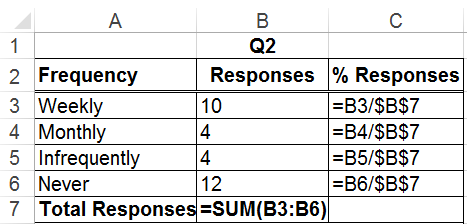 Higher-level 
headers
First-level 
headers
Sheet Q2
13
How to Find Table Clones?
Two tables are likely a table clone if all their corresponding cells have the same headers
Weekly : Responses
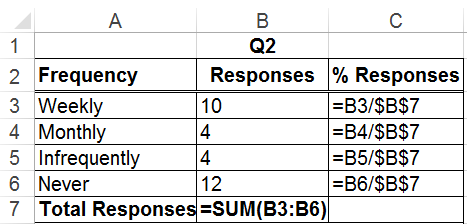 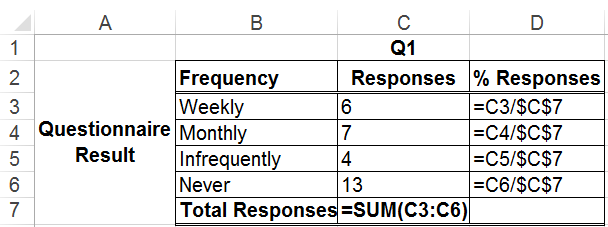 Table clone
14
Inconsistency among Table Clones
Not all inconsistencies indicate smells
Which cells are smelly?
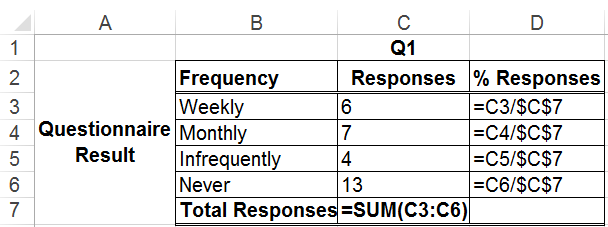 Monthly responses / Total (C4/$C$7)
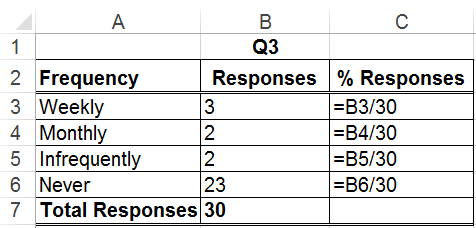 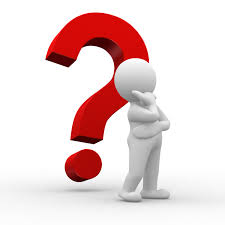 Monthly responses / 30 (B4/30)
15
Detect Smells as Outliers
As smelly cells normally occur in minority, they can be detected as outliers
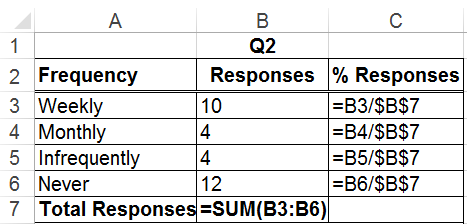 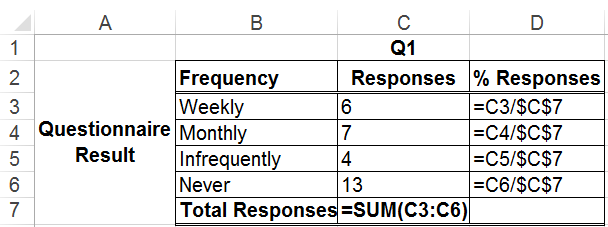 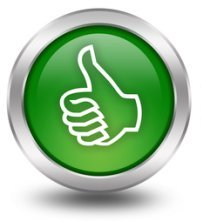 Monthly responses / Total (C4/$C$7 or B4/$B$7)
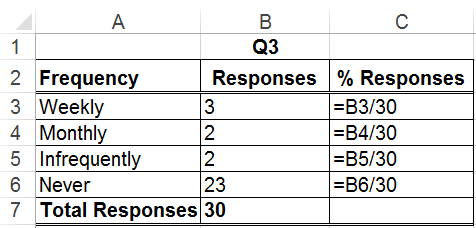 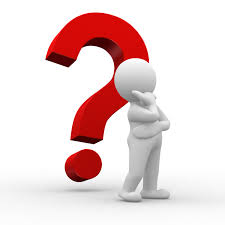 Monthly responses / 30 (B4/30)
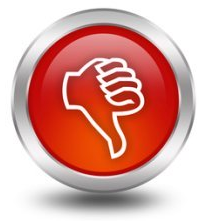 16
TableCheck Implementation
One color for each clone group
Mark smells with comments of referenced cells
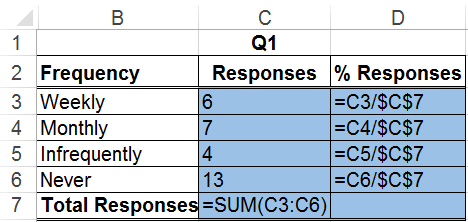 Sheet Q1
Referenced Cells
Clone
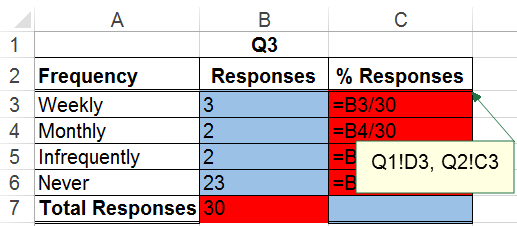 Sheet Q3
17
Evaluation
Subject
All EUSES spreadsheets with formulas [1], 1617 spreadsheets

Manually validate all detected table clones and smells
Do they have the same headers?
Do they have the same computational semantics?
Can smells be fixed by inspecting their referenced cells?
[1] M. Fisher et al., “The EUSES spreadsheet corpus: a shared resource for supporting experimentation with spreadsheet dependability mechanisms,” SIGSOFT Softw Eng Notes, 2005.
18
How Common are Table Clones? (RQ1)
21.8% spreadsheets contain confirmed table clones
19
How Common are Smells? (RQ2)
5.6% spreadsheets contain clone-related smells
14.6% table clones contain smells
33.6% smelly cells contain wrong values (harmful)
Is TableCheck Precise? (RQ3)
The precision for table clone detection is 92.2%
The precision for smell detection is 85.5%
Compare with Others (RQ4)
Existing approaches can only detect at most 35.6% smells that TableCheck can detect
(35.6%)
22
Experimental Results
Table clones in spreadsheets are common
21.8% spreadsheets contain table clones

Clone-related smells are common and harmful
14.6% table clones contain smells
33.6% smelly cells contain wrong values

TableCheck detects table clones and smells precisely
92.2% and 85.5%, respectively

TableCheck can detect smells that existing approaches fail to detect
Only 35.6% smells can be detected by existing approaches
23
Summary
Table clones are common in spreadsheets. User may not consistently modify table clones

TableCheck: automatically detects table clones and inconsistent smells among table clones

Result
TableCheck is precise
Smells among table clones are harmful
http://www.tcse.cn/~wsdou/project/clone/
24
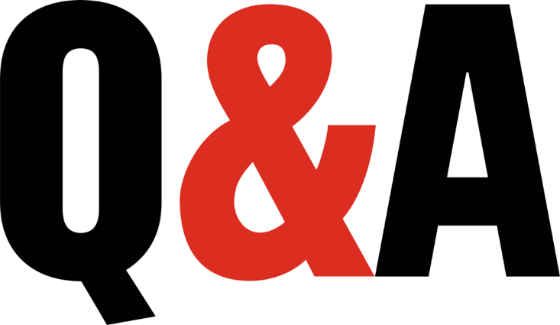 Thank you!
25